APOYO GUÍA N° 16
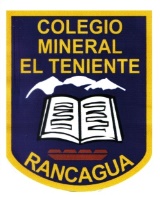 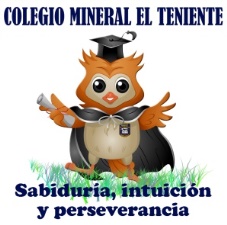 EJE TEMÁTICO: PATRONES Y ÁLGEBRA
PRIORIZACIÓN CURRICULAR, NIVEL 1: (OA 13): Identificar y describir patrones numéricos en tablas que involucren una operación de manera manual y/o software educativo.	
	
Objetivo: Describir y aplicar patrones numéricos de multiplicación y división  en tablas.
Colegio Mineral El Teniente
Cuarto año Básico A – B y C
Maritza Medina Silva
CONCEPTOS CLAVES
Ejemplos de PATRÓN: 
sumar 5 
restar 20
multiplicar por 3
dividir por 2.
Sumar 10 y restar 3, etc.
PATRÓN: es una regla que se repite y llega a formar una secuencia numérica.
SECUENCIA: o una sucesión es un grupo de números o de otros elementos matemáticos que forman un conjunto ordenado
Ejemplos de SECUENCIA:
5, 10, 15, 20, etc
100, 80, 60, 40, etc. 
4, 12, 36, 108, etc
200, 100, 50, 25
20, 30, 27, 37, 34, 44, 41
CONCEPTOS CLAVES
MULTIPLICACIÓN: 
DOBLE O DUPLICAR: MULTIPLICAR POR 2
TRIPLICAR: MULTIPLICAR POR 3
CUADRUPLICAR: MULTIPLICAR POR 4
INVESTIGA OTROS NÚMEROS
DIVISIÓN:
MITAD O MEDIO: DIVIDIR EN 2
TERCIO O TERCERA PARTE: DIVIDIR EN 3
CUARTO O CUARTA PARTE: DIVIDIR EN 4
QUINTO O QUINTA PARTE: DIVIDIR EN 5
PATRONES DE MULTIPLICACIÓN
PATRÓN: multiplicar por 4
·4
·4
·4
·4
Para completar la secuencia debes multiplicar por 4 el resultado obtenido
PATRÓN: multiplicar por 3
·3
·3
·3
·3
Para completar la secuencia debes multiplicar por 3 el resultado obtenido
¿Cómo puedo encontrar el patrón de una secuencia?
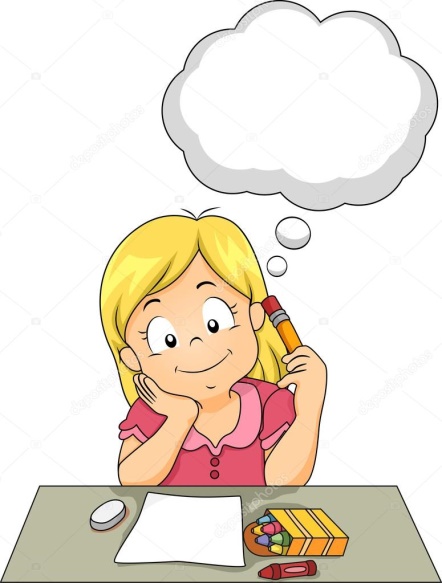 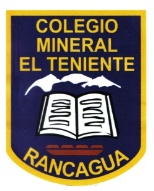 Para encontrar el patrón de una secuencia primero debo identificar:
AUMENTA
DISMINUYE
o
Si disminuye es una secuencia de sustracción o división.
Si aumenta es una secuencia de adición o multiplicación.
Aplico operación INVERSA.
Si es adición resto.
Si es multiplicación divido.
Si es sustracción, sumo.
Si es división, resto.
Aplica lo que aprendiste ahora en tu guía de trabajo y el texto del estudiante.Si tienes duda escribe al correo:maritza.medina@colegio-mineralelteniente.cl